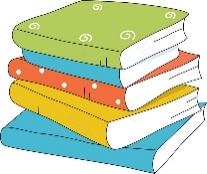 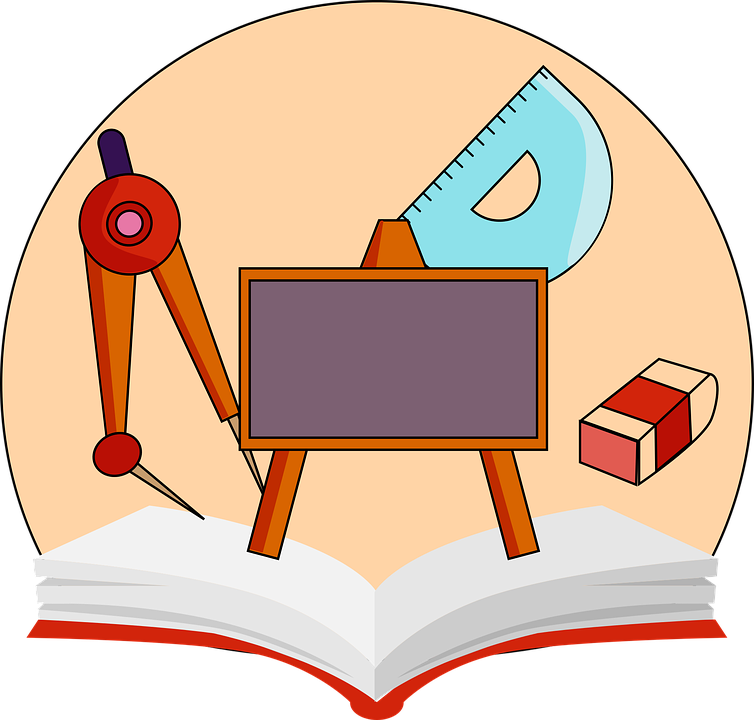 三
下
学
数
8.3 我们的校园
20XX年
讲师：PPT818
目  
录
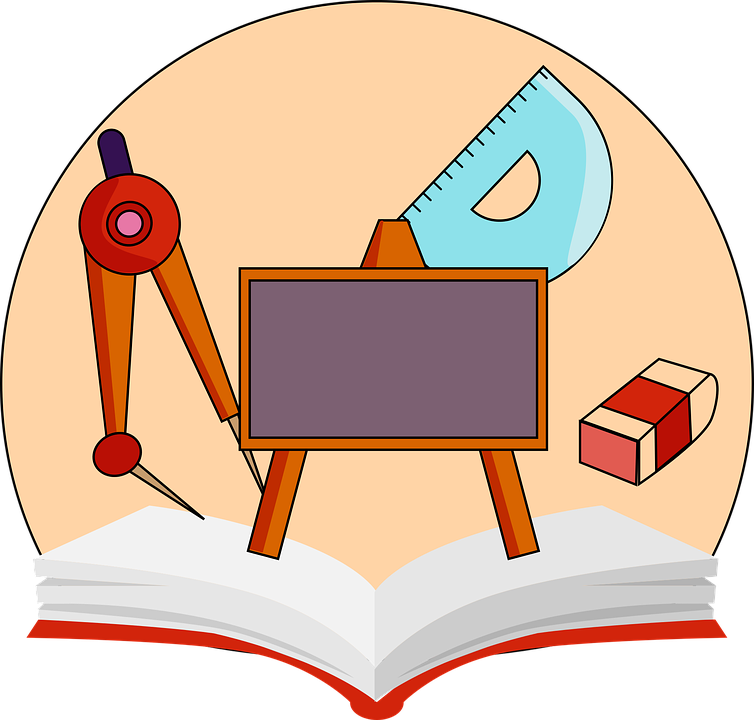 1
温故知新
CONTENTS
2
新知探究
3
课堂练习
4
课堂小结
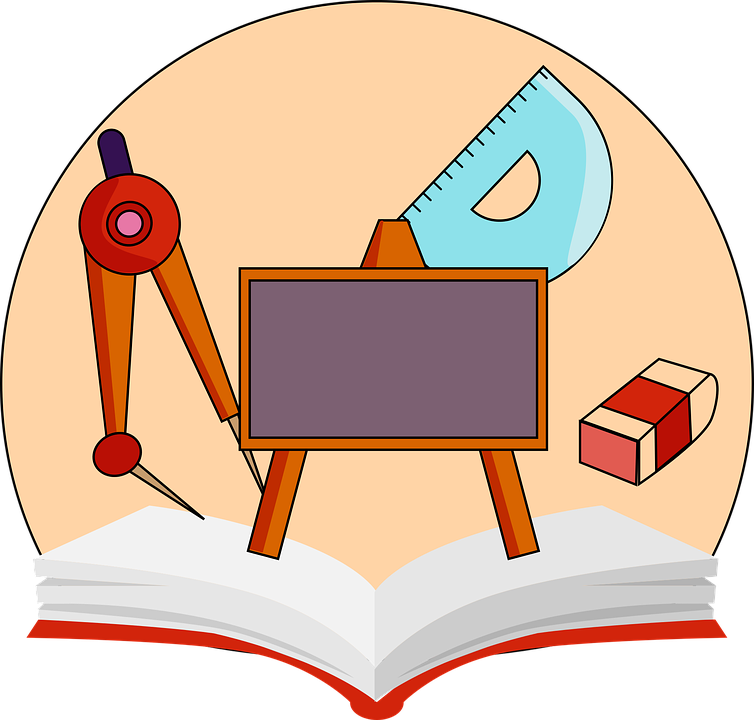 温故知新
03
1
学而时习之，不亦说乎
温故知新
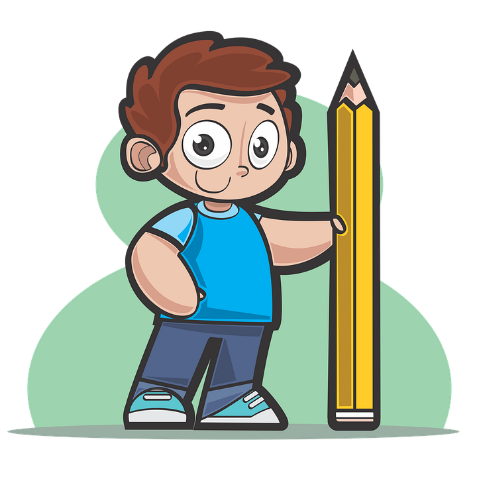 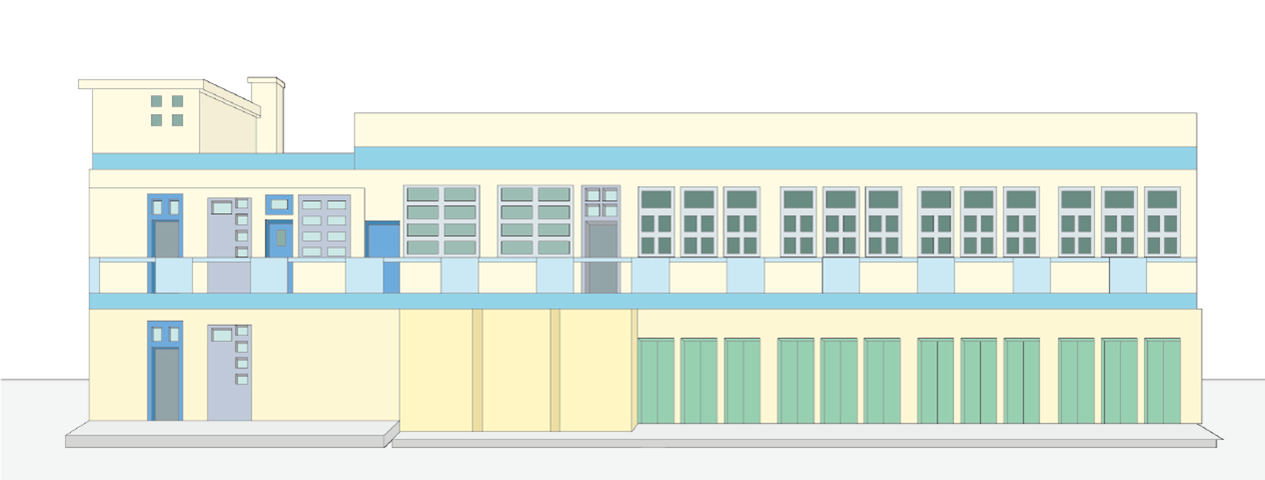 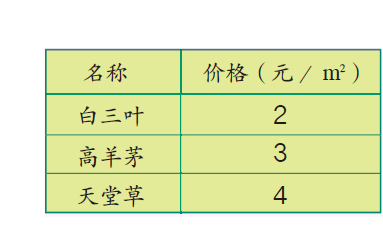 温故知新
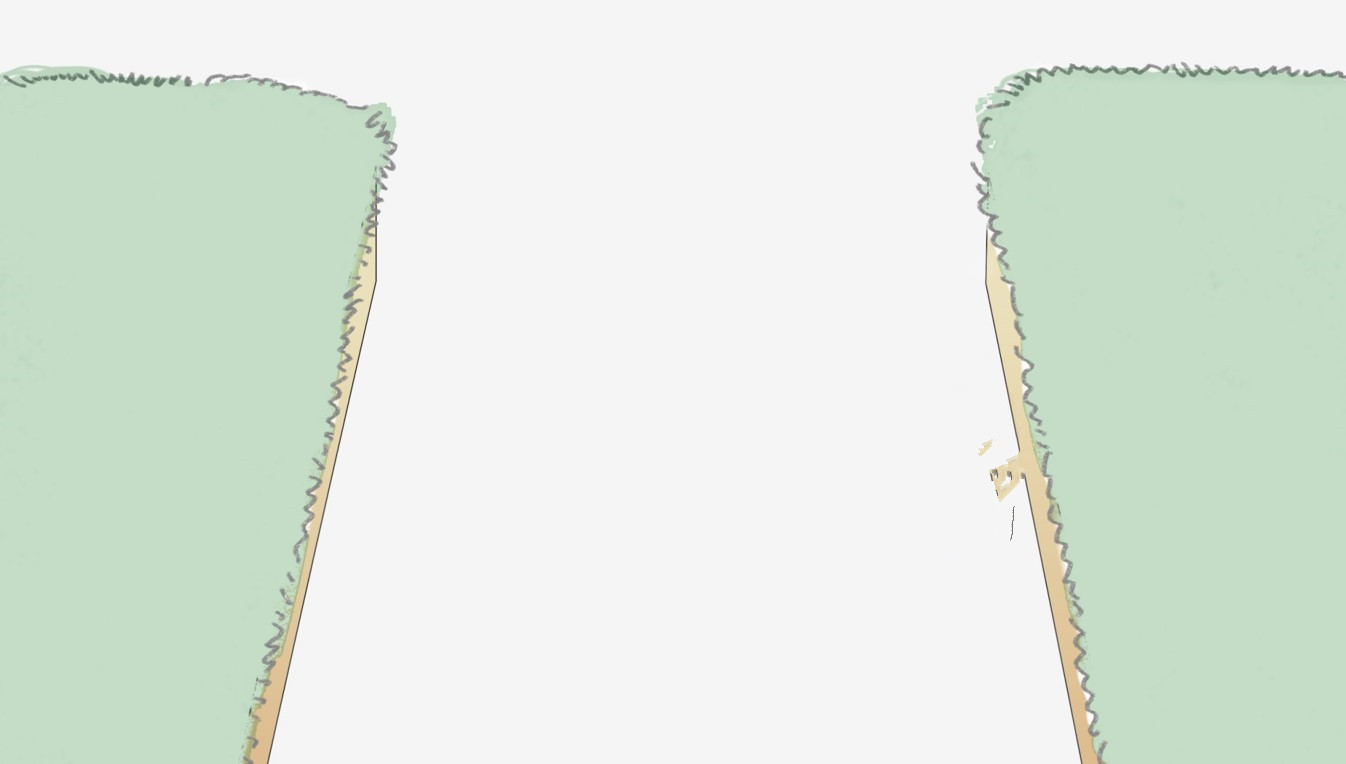 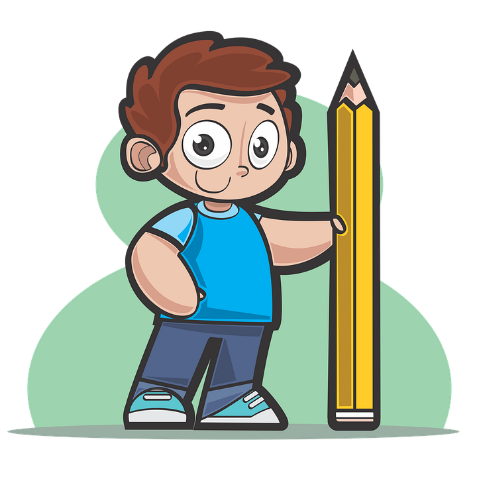 两块草坪同样大，长28米，宽16米。
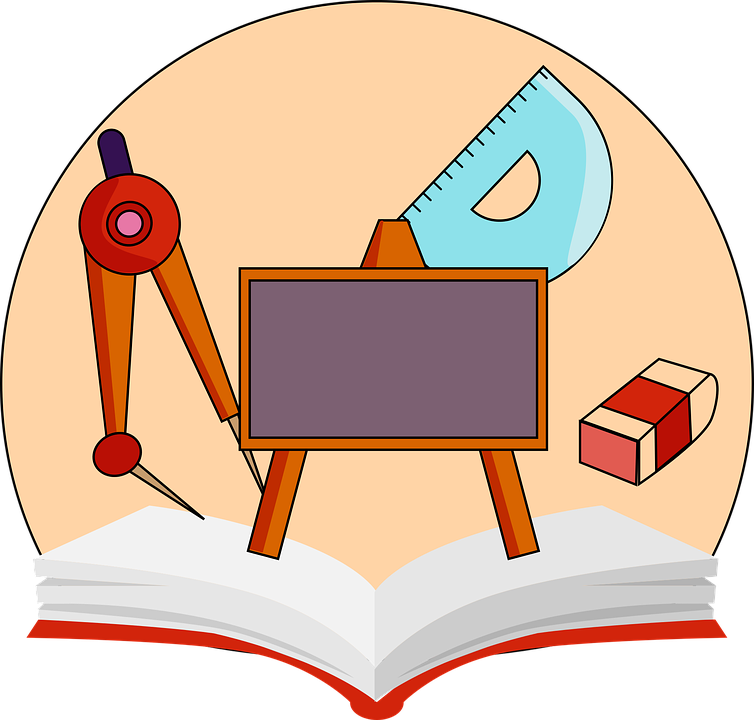 新知探究
03
2
学而时习之，不亦说乎
新知探究
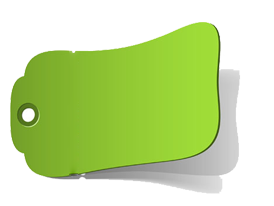 分析：
如果东、西两块草坪铺不同的草，共有6种不同的铺法。
白三叶
高羊茅
天堂草
②
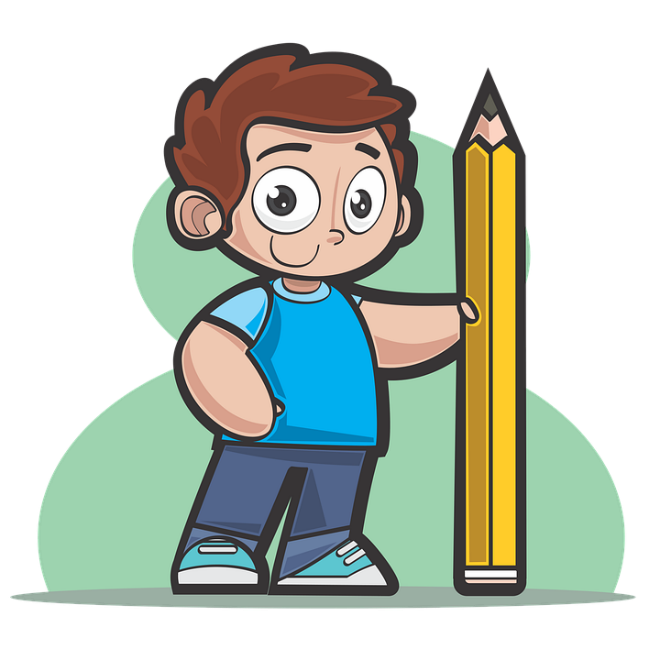 ①
③
④⑤⑥与①②③的价钱相同。
④
⑥
⑤
2×448＝896
3×448＝1344
2240
2×448＝896
4×448＝1792
2688
3×448＝1344
4×448＝1792
3136
新知探究
分别算出每种方案的费用。
每块草坪的面积：28×16＝448（平方米）
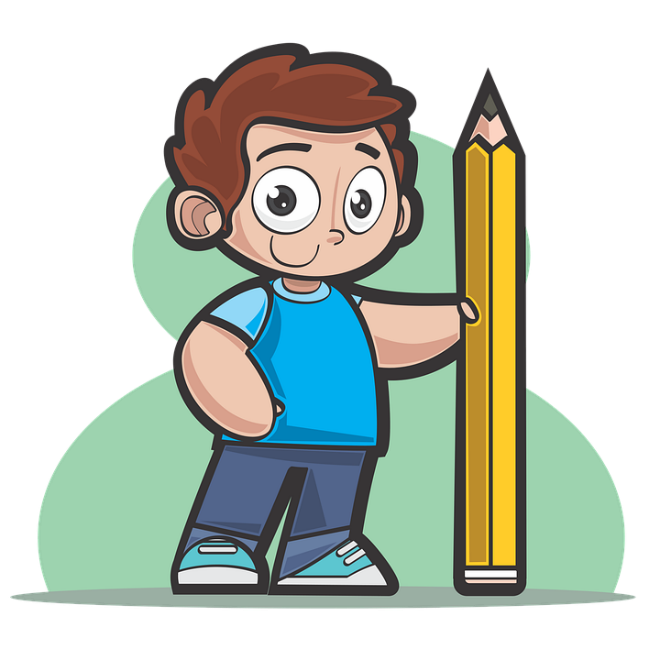 新知探究
全部铺每平方米2元的白三叶最省钱。
还有其他方案吗，试着算一算！
全部使用高羊茅：
28×16×2×3＝2688（元）
全部使用天堂草：
28×16×2×4＝3584（元）
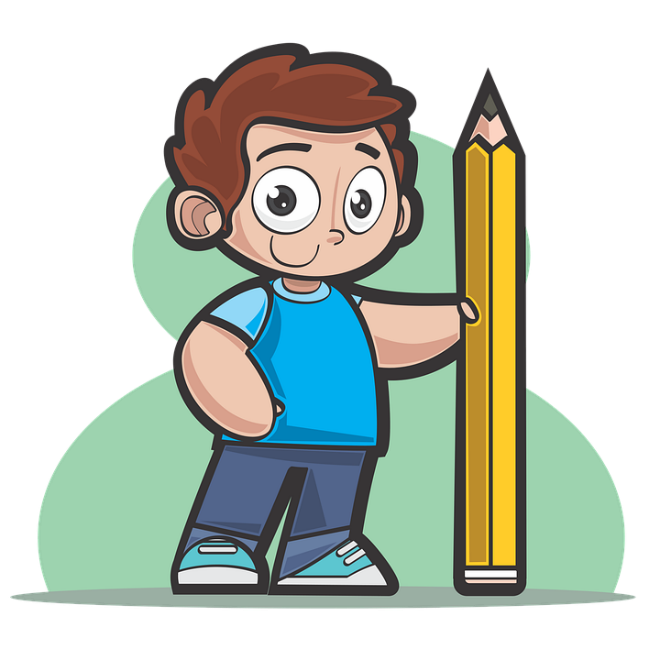 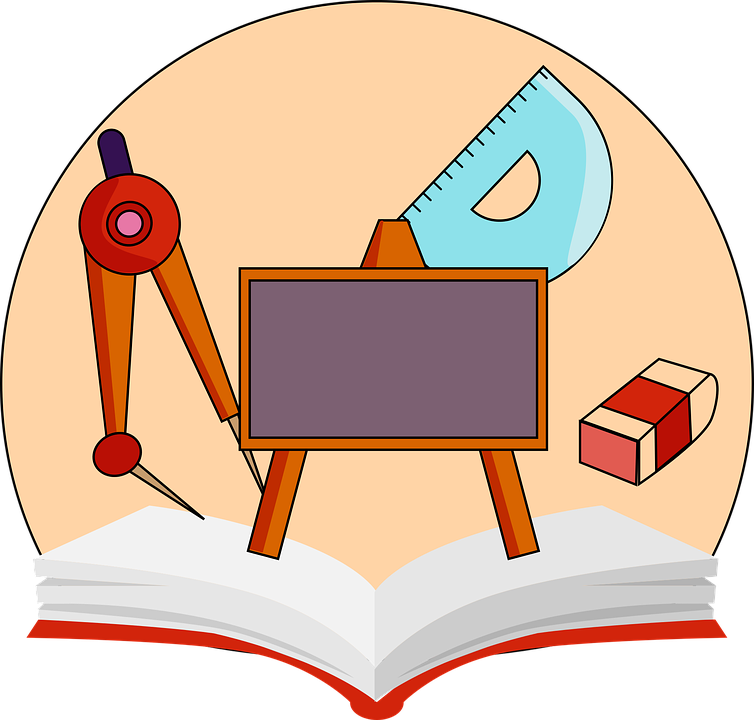 课堂练习
03
3
学而时习之，不亦说乎
课堂练习
本周五下午课外活动时间，在东、西草坪举行三年级拔河比赛，请同学们去加油助威！
请你们帮体育老师设计一份赛程安排。要求如下：
比赛安排在15：00～16：30之间进行。
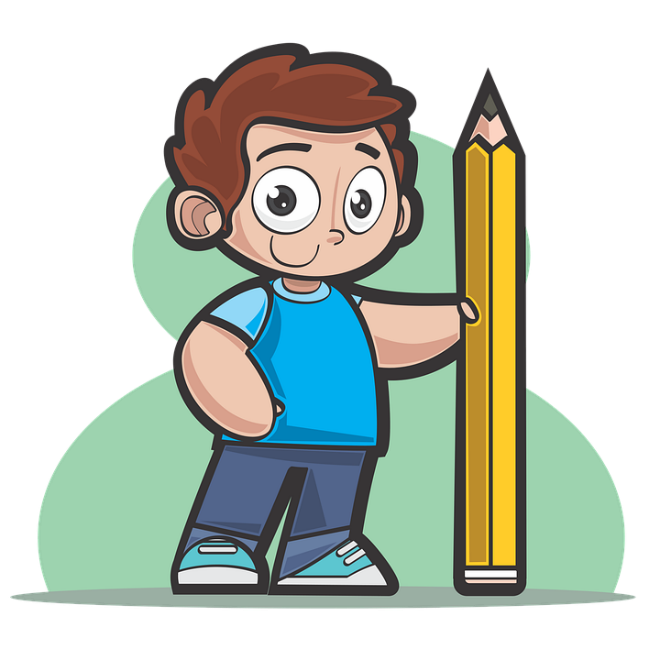 比赛地点是在东、西两块草坪。
三年级有4个班，先分组比赛，胜者再进行决赛。
每场比赛要用20分钟，准备10分钟。
课堂练习
可以用表格的形式通知比赛的时间和地点。
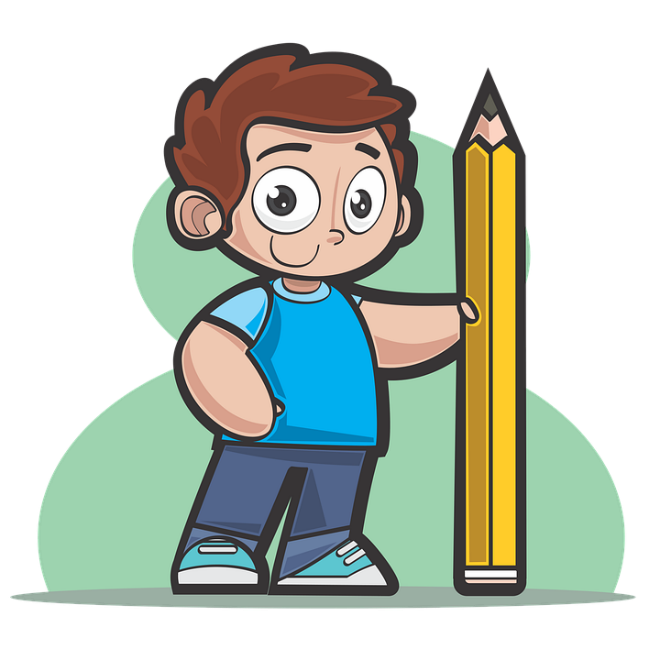 课堂练习
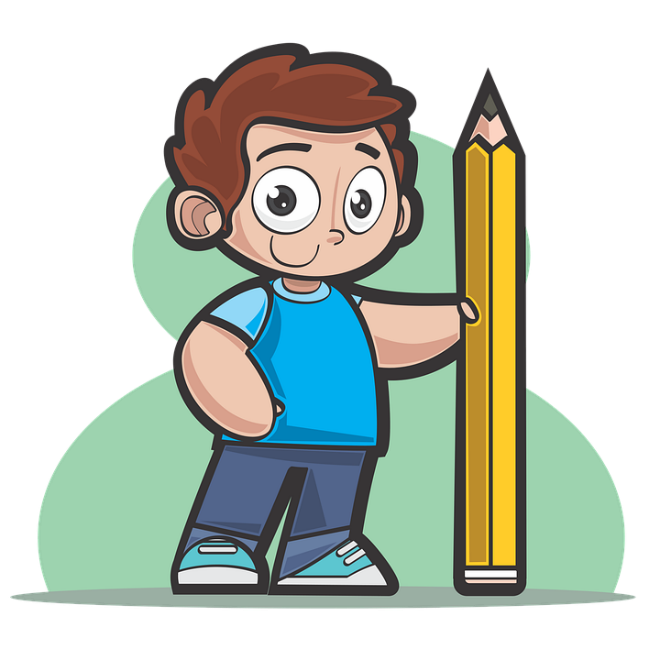 同学们还有其他的方法吗？
课堂练习
租车问题：学校计划在总费用3000元的限额内，利用汽车送234名学生和6名老师集体外出活动，现在有甲、乙、丙三种大客车，它们的载客量与租金如下表：
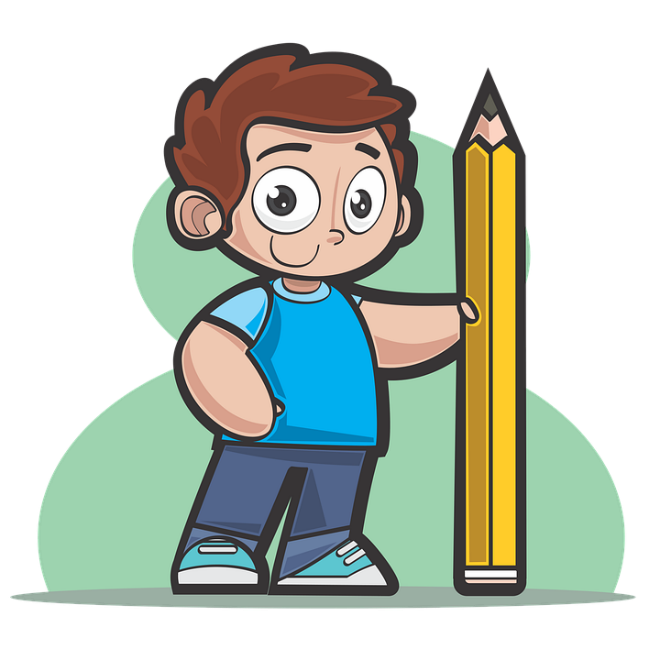 课堂练习
可以用列表法。
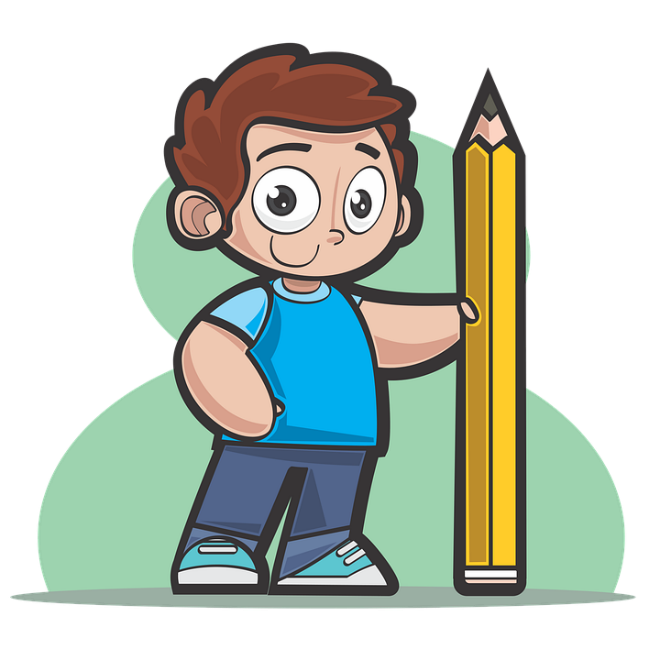 课堂练习
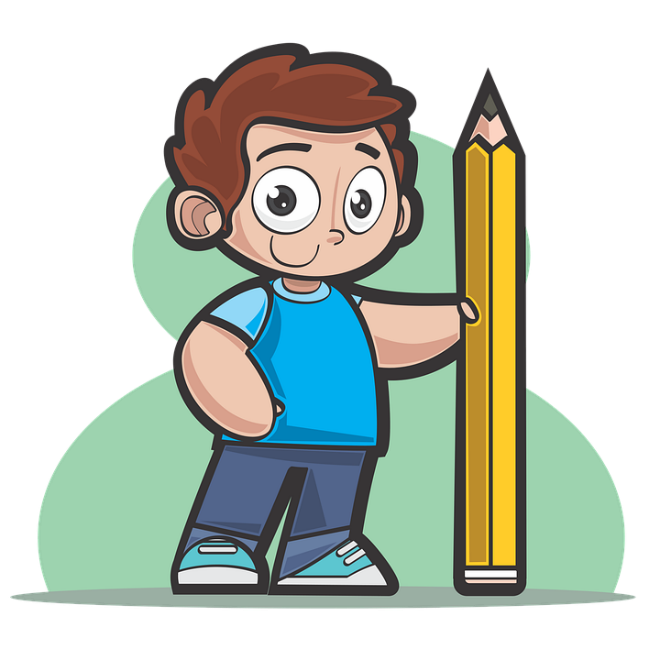 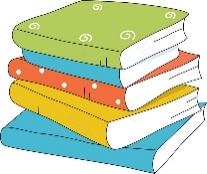 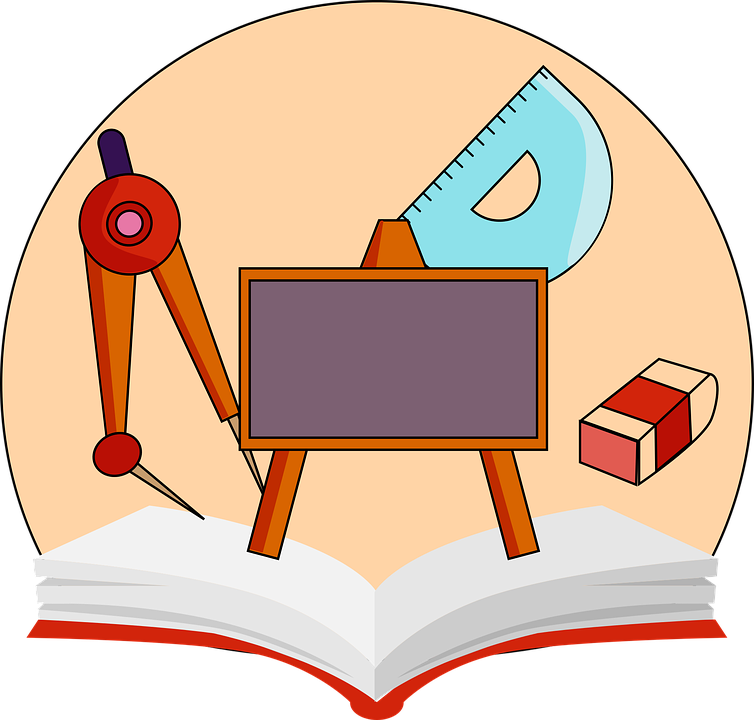 三
下
学
数
感谢各位的聆听
20XX年
讲师：PPT818